LES PROGRAMMES DE MATHÉMATIQUES et de physique-chimieDE CAP ET DE SECONDE PROFESSIONNELLE
DÉROULEMENT
1 - Les préambules communs

2 - Les programmes de mathématiques (CAP et 2nde PRO)

3 - Les programmes de physique-chimie (CAP et 2nde PRO)

4 – Et….
LEs PRÉAMBULEs COMMUNs
1
La réaffirmation de la bivalence

  La présentation des intentions majeures

  Quelques lignes directrices pour l’enseignement

 La bivalence
 La maîtrise de la langue 
 La diversité des activités proposées aux élèves
 La trace écrite
[Speaker Notes: Intentions majeures :
- permettre une consolidation et un approfondissement du socle commun de connaissances, compétences et culture, 
 - former les élèves aux démarches mathématique et scientifique dans le but de résoudre des problèmes issus de situations professionnelles ou de la vie courante et développer ainsi une culture scientifique et citoyenne.
 - De plus en classe de seconde, il s’agit :
d’assurer les bases scientifiques pour une poursuite éventuelle d’étude dans le supérieur.

Compétences :
S’approprier, Analyser-raisonner, Réaliser, Valider et Communiquer (à l’écrit comme à l’oral développant ainsi la maitrise de la langue) qui sont déclinées en capacités (différentes entre CAP et seconde).]
LEs PRÉAMBULEs COMMUNs
1
[Speaker Notes: Co-intervention
les projets de programme tiennent compte d’une répartition de l’horaire de co-intervention figurant sur les grilles (partagé par moitié avec l’EP), qui doit être équivalente entre la PC et les mathématiques dans les secondes professionnelles comportant un enseignement de PC. Tout déséquilibre dans un sens ou dans l’autre mettrait en péril la faisabilité d’un des deux programmes.]
1
COMPÉTENCES TRAVAILLÉES
Comparaison CAP/BAC PRO
1
TABLEAUX DES COMPÉTENCES CAP/BAC PRO
Compétences : S’approprier et Communiquer

Les capacités associées sont inchangées
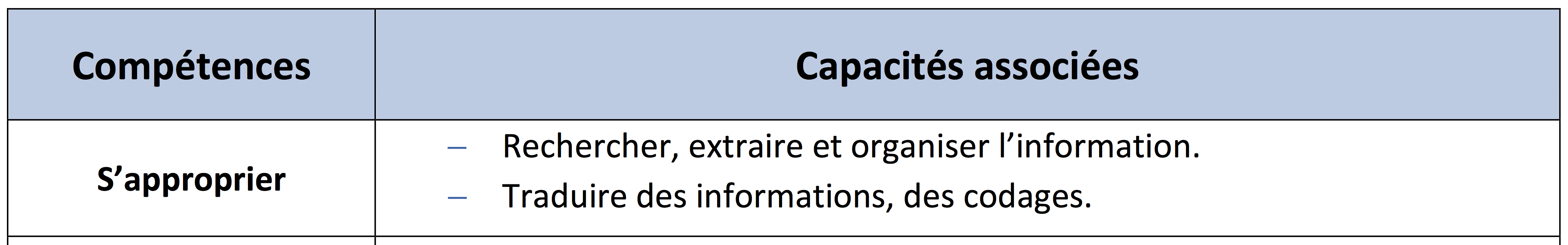 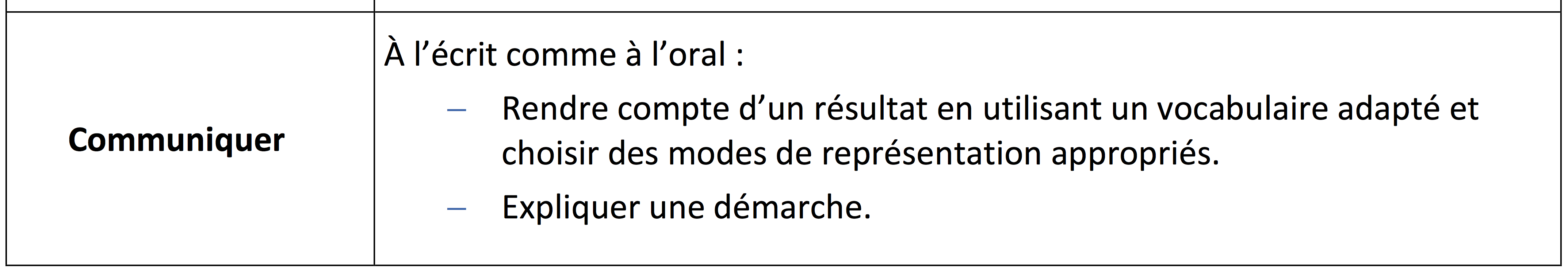 [Speaker Notes: Les codages sont les codages sur les figures géométriques !]
1
TABLEAUX DES COMPÉTENCES CAP/BAC PRO
Compétence : Analyser-Raisonner
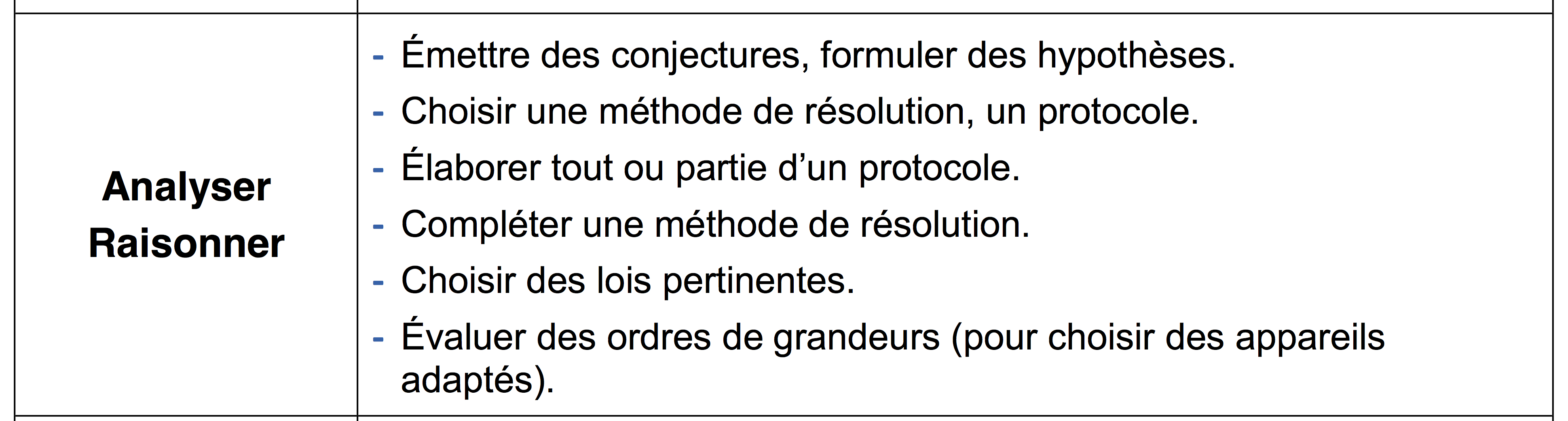 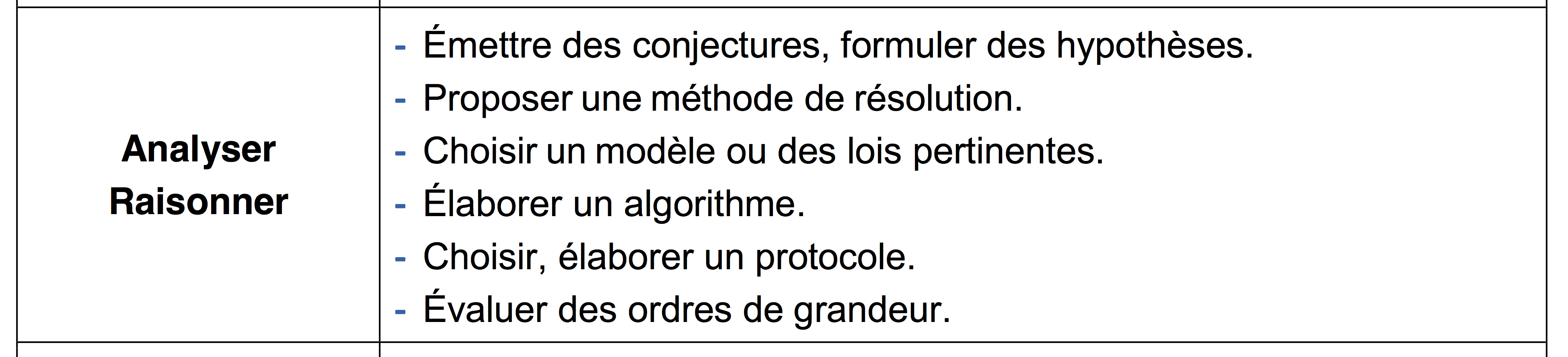 Compétence : Réaliser
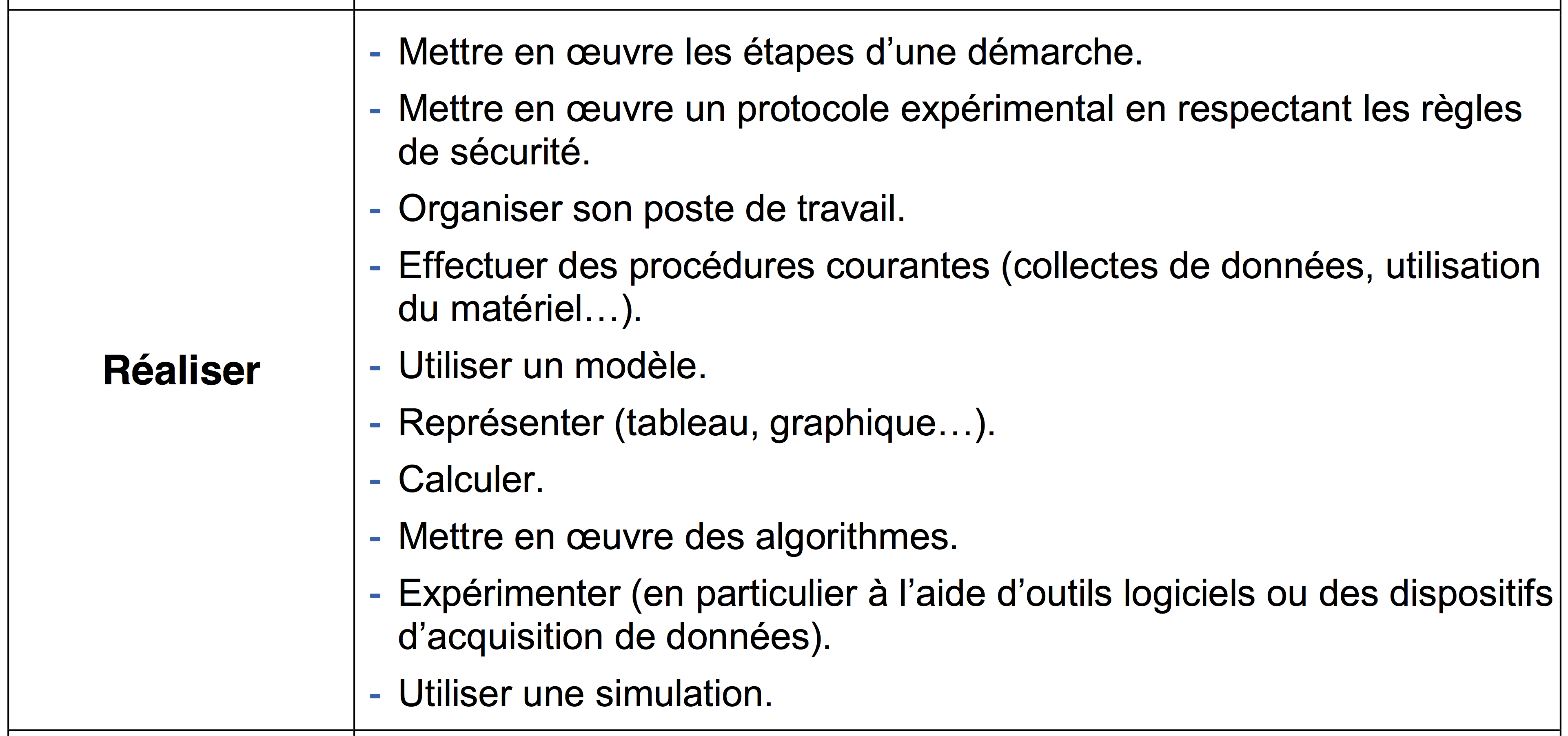 1
GRILLES CAP/Seconde
Compétence: Réaliser
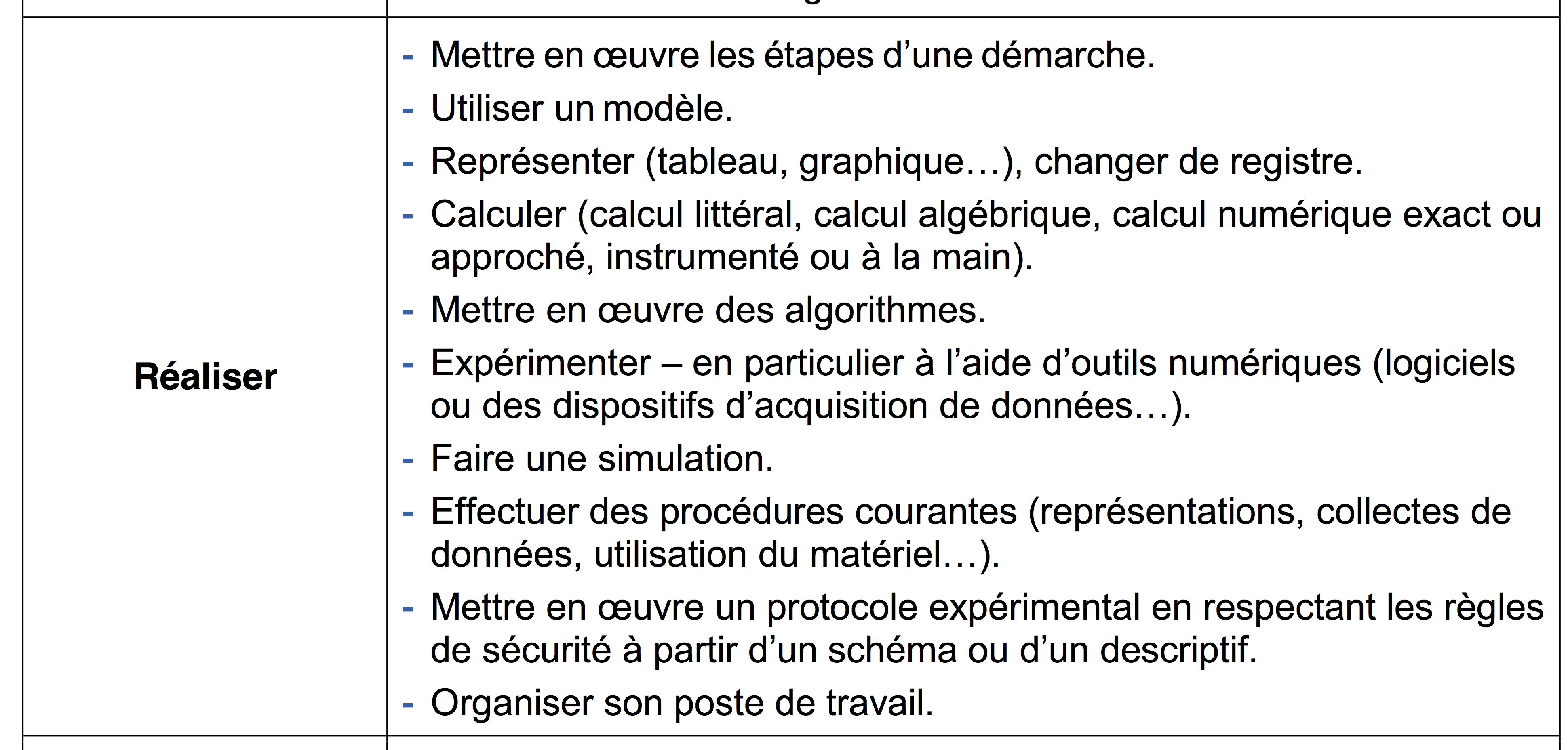 1
TABLEAUX DES COMPÉTENCES CAP/BAC PRO
Compétence : Valider
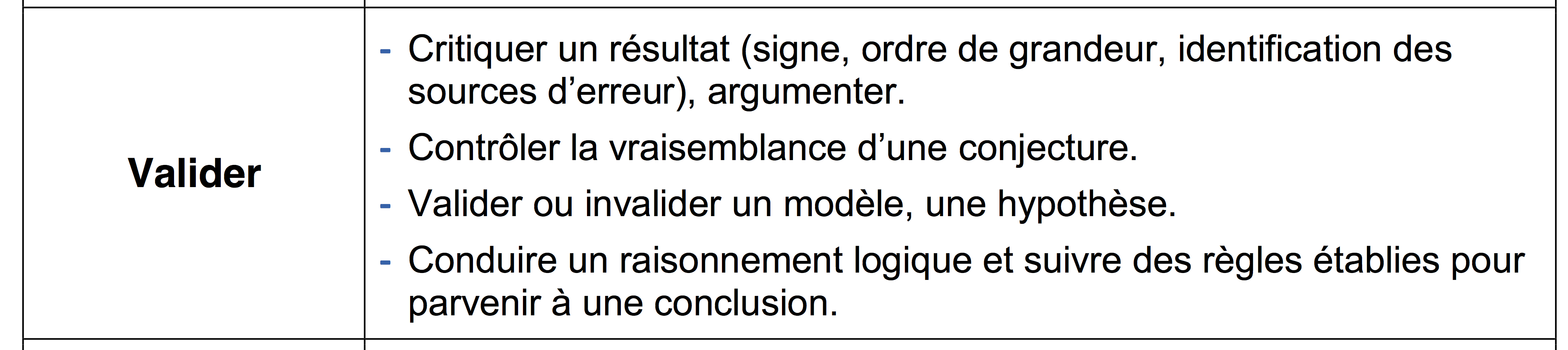 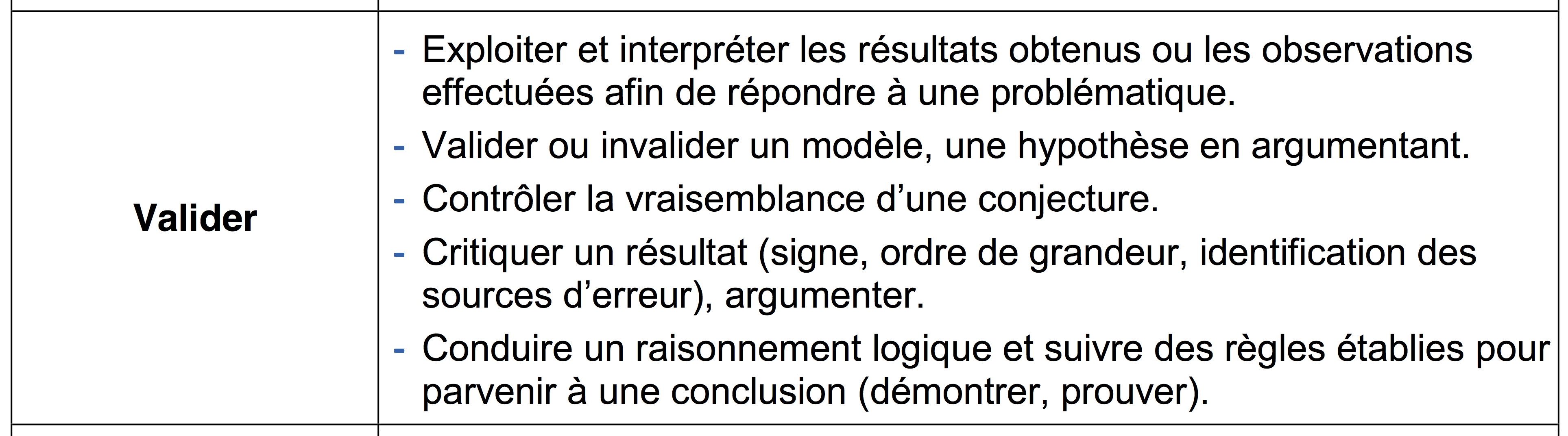 2
LES PROGRAMMES DE MATHÉMATIQUESDE CAP ET DE SECONDE PROFESSIONNELLE
2
L’ORGANISATION DES DEUX PROGRAMMES
Un préambule propre

Introduction de l’algorithmique et de la programmation

Liste d’automatismes

Domaines et modules
[Speaker Notes: Domaines et modules
Les contenus des modules sont sous forme de tableau à deux colonnes mettant en lien la connaissance travaillée avec ce que les élèves doivent savoir faire (capacités attendues). 
 
Pour chacun des modules sont indiqués :
	- des exemples d’algorithme envisageables, 
	- des commentaires (qui fixent entre autres les limites du programme ou proposent des approfondissements possibles)  
	- quelques fois des compléments sont précisés (pour les besoins des autres disciplines ou spécialité professionnelle, ces compléments ne seront pas évalués en certification). 
	- dans le cadre de la bivalence : indique les parties du programme de PC où ces notions sont citées
	- les liens avec ce qui a été fait au cycle 4 sont également indiqués dans chaque module en classe de seconde.]
2
L’ORGANISATION DES DEUX PROGRAMMES
Exemple de module dans un domaine
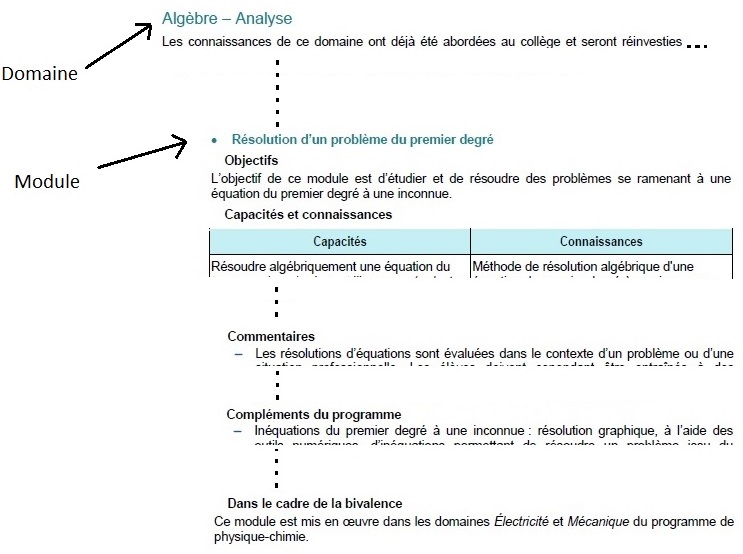 [Speaker Notes: Domaines et modules
Les contenus des modules sont sous forme de tableau à deux colonnes mettant en lien la connaissance travaillée avec ce que les élèves doivent savoir faire (capacités attendues). 
 
Pour chacun des modules sont indiqués :
	- des exemples d’algorithme envisageables, 
	- des commentaires (qui fixent entre autres les limites du programme ou proposent des approfondissements possibles)  
	- quelques fois des compléments sont précisés (pour les besoins des autres disciplines ou spécialité professionnelle, ces compléments ne seront pas évalués en certification). 
	- dans le cadre de la bivalence : indique les parties du programme de PC où ces notions sont citées
	- les liens avec ce qui a été fait au cycle 4 sont également indiqués dans chaque module en classe de seconde.]
Programme de MATHéMATIQUES
2
Pour les classes préparant au CAP
Confirmer l’acquisition des savoirs fondamentaux en mathématiques et en   maîtrise de la langue

Possibilité de passerelles vers la première professionnelle

Deux groupements

Cinq domaines
[Speaker Notes: Le programme a été conçu en pensant aux notions mathématiques nécessaires pour s’insérer dans la société et décoder les informations chiffrées présentes dans la vie quotidienne et professionnelle : la lecture de courbes ou  de graphiques, les calculs de pourcentages, la proportionnalité, les éléments de géométrie simples (volume, aire, longueur), la représentation de données statistiques. 

le programme de CAP n’est pas celui de seconde professionnelle. Il a été prévu pour que des passerelles soient possibles pour un jeune ayant obtenu son CAP qui souhaite se diriger en classe de première à condition de suivre le module de consolidation d’accompagnement personnalisé et au choix de l’orientation car le programme des deux ans de CAP n’est pas exactement  le programme de seconde professionnelle. 

Statistique-Probabilité  
statistique à une variable (organisation des données, moyenne, représentation)
on met en évidence la fluctuation des fréquences en utilisant une simulation informatique donnée et on calcule des probabilités dans des cas simples
suppression de la notion d’histogramme car nous privilégions l’usage du tableur (pas de distinction entre histogramme et diagramme en bâtons sur certains tableurs)
suppression  du croisement de deux caractères qualitatifs 
gain de temps par le fait que les probabilités sont à présent abordées au collège.]
2
Programme de MATHéMATIQUES
Pour les classes préparant au CAP
Cinq domaines 

Statistique-Probabilités
Statistique à une variable
Probabilités

Algèbre - Analyse
Résolution d’un problème relevant de la proportionnalité
Résolution d’un problème du premier degré
Fonctions
2
Programme de MATHéMATIQUES
Pour les classes préparant au CAP
Cinq domaines 

Calculs commerciaux et financiers (groupement 2)

Géométrie (groupement 1)
 
Calculs numériques
[Speaker Notes: Calculs commerciaux et financiers : ce domaine  ne concerne que les CAP du groupement 2. Il 
résulte de la fusion des deux unités spécifiques « calculs commerciaux » et « intérêts » et permet de renforcer la maitrise des pourcentages qui apparaissent dans des documents professionnels (factures, bulletins de salaire, ..). Il se prête  à des séances de co-intervention.

Géométrie : ce domaine  ne concerne que les CAP du groupement 1
on fait tracer aux instruments puis avec l’outil numérique, des figures et des solides et on se limite à la géométrie du calcul (longueur, aire, volume)
Suppression de la notion de bissectrice (vue si besoin en spécialité) et la mesure de la distance d’un point à une droite (vue au collège)
Les relations trigonométriques dans le triangle rectangle sont traitées en complément uniquement dans certains CAP.
 
« Calcul numérique »  est un module spécifique dont le contenu sera traité dans tous les domaines compte-tenu de son importance. L’objectif étant que les professeurs assurent un enseignement spiralé de ce module dans les domaines où les calculs interviennent (en situation) ce qui libère du temps. La présentation de ce nouveau module n’est pas semblable aux autres modules puisque nous proposons une lecture sous forme de tableau indiquant dans quels modules ces calculs apparaissent.]
2
Programme de MATHéMATIQUES
Pour les classes préparant au CAP
Deux modules 
Automatismes 
Algorithmique et programmation
[Speaker Notes: Algorithmique et programmation : en CAP uniquement avec un langage de programmation visuel et on renforce les compétences développées au collège. Ce module permet d’apprendre à raisonner. Les élèves de Segpa n’ont pas forcément pratiqué l’algorithmique.
 
Automatismes : lorsqu’une capacité indiquée par un * est travaillée une année, elle devient un automatisme les années suivantes

Deux groupements 1 et 2 au lieu de trois  A, B et C: 
les CAP rattachés actuellement aux groupements A et B seront rattachés au groupement 1  (la raison est qu’il n’y a qu’un chapitre d’écart sur la trigonométrie qui sera traité en Complément pour les spécialités qui en ont besoin et éventuellement en co-intervention); 
les CAP rattachés actuellement au groupement C seront rattachés au groupement 2.]
Programme de MATHéMATIQUES
2
Pour la classe de seconde professionnelle
Double objectif
 Fournir des outils nécessaires pour une insertion professionnelle 
Développer des capacités d’abstraction, de raisonnement et de rigueur nécessaires pour la réussite dans l’enseignement supérieur

Consolidation des compétences du programme de cycle 4 à travers la résolution de problèmes

Introduction de notions nouvelles prolongées au cycle terminal
[Speaker Notes: Le deuxième objectif se traduit par exemple par l’ajout d’un module sur le « vocabulaire ensembliste et logique », ainsi que celui d’ « algorithmique et de programmation » dans un langage interprété qui permet de revisiter les raisonnements logiques. 

On consolide les compétences du programme de cycle 4 à travers la résolution de problèmes issues le plus souvent possible de situations professionnelles, de la vie courante et de la PC en espérant ainsi redonner confiance et développer de la motivation. 

Si la résolution de problèmes reste l’objectif majeur, il est réaffirmé que des exercices (d’entrainement) non forcément contextualisés, sont préconisés dans les activités proposées aux élèves

Au cycle terminal il est prévu de conserver les modules complémentaires uniquement pour ceux qui en ont besoin dans le cadre du module poursuite d’études.]
Programme de MATHéMATIQUES
2
Pour la classe de seconde professionnelle
Trois domaines 

Statistique - Probabilités
Statistique à une variable
Fluctuations d’une fréquence selon les échantillons, probabilités

Algèbre - Analyse
Résolution d’un problème du premier degré
Fonctions
Calculs commerciaux et financiers (pour les spécialités sans PC)

Géométrie
[Speaker Notes: Statistiques et Probabilités :
 Statistique à une variable (organisation des données, comparaison de séries à l’aide d’indicateurs de position et dispersion, représentation)
on met en évidence la fluctuation des fréquences et on calcule des probabilités dans des cas simples à l’aide d’arbre de dénombrement ou de tableau à double entrée (suite du cycle 4).
Gain de temps évident par le fait qu’en cycle 4, ce chapitre a déjà été travaillé et par l’utilisation imposée du tableur pour les simulations : les notions restent identiques à celles de l’ancien programme 
Préconisation d’utiliser de vraies données une fois que les notions sont en place (liées à la spécialité par exemple)

Algèbre-Analyse : une organisation qui permet de regrouper la résolution de problème du premier degré et les fonctions
 
Résolution de problèmes du premier degré (équations, inéquations  du premier degré)
Fonctions : on passe moins de temps sur les fonctions de référence  (uniquement affine et carré) et on sollicite plus l’outil logiciel dans le cadre de la résolution de problème. On se concentre sur les notions propres aux fonctions : image, antécédent, extrema, variations.  On introduit la notion d’équation de courbe d’une fonction et on traite les systèmes 2x2 à l’aide des équations de droites
Modélisation : utilisation de modèles autres que ceux de référence (fonctions polynomiales de degré 4, log  par ex..) puisqu’on utilise les fonctionnalités du logiciel de géométrie dynamique ou du tableur.
Compte tenu du fait que les secondes professionnelles sans physique-chimie ont un peu plus d’heures de mathématiques (7,5h) que ceux avec PC, un module est proposé sur les calculs commerciaux et financiers en lien avec l’enseignement professionnel pour ces secondes (secteur tertiaire). Il peut être travaillé efficacement en situation professionnelle dans le cadre de la co-intervention.

Géométrie
Conservation essentiellement de  la géométrie du calcul (longueur, aire et volume) utiles à tous et les théorèmes de Thales et Pythagore sont revus dans le cadre de résolution de problèmes ou en situation professionnelle.
Suppression du module « de la géométrie dans l’espace à la géométrie plane » (perspective cavalière) gourmand en temps (uniquement en complément dans certaines spécialités)]
Programme de MATHéMATIQUES
2
Pour la classe de seconde professionnelle
Trois modules  
Algorithmique et programmation
Automatismes
Vocabulaire ensembliste et logique
[Speaker Notes: L’ajout du module  « Algorithmique et programmation » avec un langage de programmation interprété nous semble nécessaire dans la mesure où les élèves ont déjà fait de l’algorithmique au cycle 4 (avec un langage visuel) et qu’ils en feront en BTS pour ceux qui se dirigent vers une poursuite d’étude. Le langage choisi est Python pour se rapprocher de ce qui est fait en voie GT. Il s’agit de savoir décomposer un problème en sous-problèmes et d’écrire des algorithmes simples en utilisant des fonctions. Mais l’intention première de l’introduction de ce module est que l’algorithmique contribue à former les élèves à la pensée informatique et au raisonnement logique.
 
Mise en place d’automatismes comme en CAP : ils relèvent de ce qui devrait être acquis au cycle 4 avec une liste non exhaustive

Réaffirmation claire qu’en mathématiques, on raisonne ce qui a motivé l’introduction du  module « vocabulaire ensembliste et logique ». L’idée n’est pas de faire un chapitre à part mais que cela traverse la scolarité. L’intention du programme est que le professeur explicite le raisonnement fait au moment où il l’utilise. Par exemple  lors de la programmation en informatique  ou lors de l’utilisation de formule dans le tableur (et, ou, si..alors, disjonction de cas) ou encore lors qu’il explique qu’un exemple ne suffit pas à faire une généralité mais qu’un contre-exemple suffit à prouver qu’une affirmation est fausse ou bien lorsqu’un raisonnement par contraposée est réalisé.]
3
LES PROGRAMMES DE Physique et de chimieDE CAP ET DE SECONDE PROFESSIONNELLE
Programme de physique-Chimie
3
Pour les classes préparant au CAP et pour la seconde professionnelle
Un préambule propre

Une organisation des programmes identique en CAP et en seconde.
[Speaker Notes: Sept intitulés de modules identiques

Les programmes diffèrent légèrement entre le CAP et la seconde professionnelle mais l’architecture de présentation est la même.]
Programme de physique-Chimie
3
Pour les classes préparant au CAP et pour la seconde professionnelle
Sécurité : comment travailler en toute sécurité ?
Électricité : comment caractériser et exploiter un signal électrique ?
Mécanique : comment décrire le mouvement ?
Chimie : comment caractériser une solution ?
Acoustique : comment caractériser et exploiter un signal sonore ?
Thermique : comment caractériser les échanges d’énergie sous forme thermique ?
Optique : comment caractériser un signal lumineux ?
[Speaker Notes: 7 modules toujours présentés sous forme de questions mais avec des questions davantage à portée scientifique et non plus issues de la vie quotidienne ou courante.


Chaque module se décline de la manière suivante:
Objectifs
Liens avec le cycle 4
Tableau: capacités et connaissances
Liens avec les mathématiques

Les deux premiers modules sont dits transversaux car ils ne doivent pas faire l’objet d’un traitement particulier hors sol. 

Le module sécurité doit permettre la sensibilisation aux risques lors de l’utilisation de produits chimiques, d’appareils électriques , sources lumineuse et sonore. Dans leur vie quotidienne ainsi qu’ en salle de travaux pratiques.

La transversalité du module électricité: grandeurs électriques non perceptibles. Une grande partie de ce module peut être abordée dans les autres modules avec notamment l’utilisation de capteurs]
Programme de physique-Chimie
3
Exemple de module
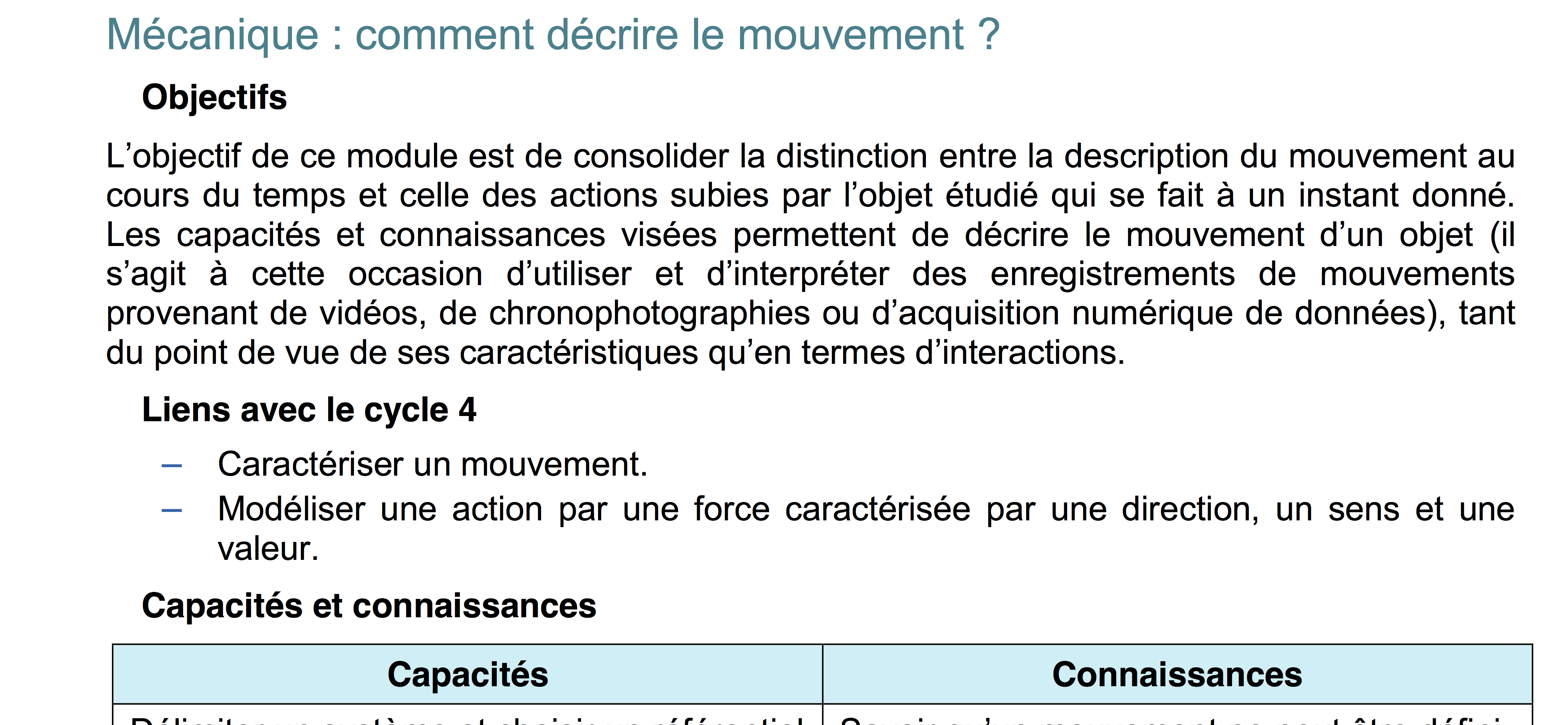 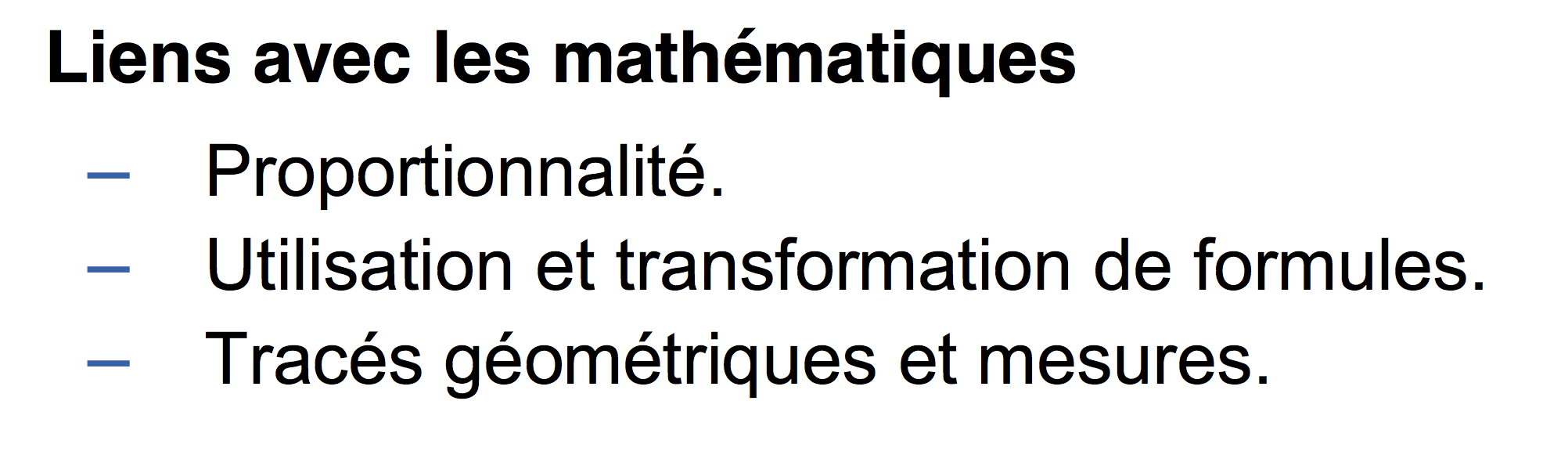 Programme de physique-Chimie
3
Pour rappel, qu’est ce qu’un capteur ?
Capteur
Grandeur physique A
Grandeur physique B
Transducteur
Grandeur physique A
Grandeur électrique, grandeur mesurable
[Speaker Notes: Pour les plus expérimentés qui ont connu les programmes d’avant 2009,
 des souvenirs de l’étude des transducteurs.
Quelques exemples de transducteurs: haut parleur, gramophone
Les capteurs sont une sous catégorie des transducteurs.
Quelques capteurs : thermocouple, capteur thermique, microphone, émetteur piezo-électrique, luxmètre…

C’est l’exploitation du signal électrique en sortie qui sera traitée au regard de capacités et connaissances du module électricité.]
Différences entre programmes de CAP et de seconde?
3
Dans le préambule propre en seconde
La place du numérique en physique-chimie

La variabilité de la mesure
[Speaker Notes: Place du numérique:
Utilisation d’une part de l’outil informatique dans l’acquisition et le traitement de données liées à des mesures.
Utilisation d’outil de simulation
Développer des compétences numériques dans la lecture d’information, analyse critique, rédaction de compte-rendu sous format numérique…

Variabilité de la mesure:
Mesure avec erreurs,
Identifier les erreurs
Notion d’ordre de grandeur
Nombre de chiffres significatifs….]
Différences entre programmes de CAP et de seconde?
3
Dans les modules
Module électricité, seconde professionnelle
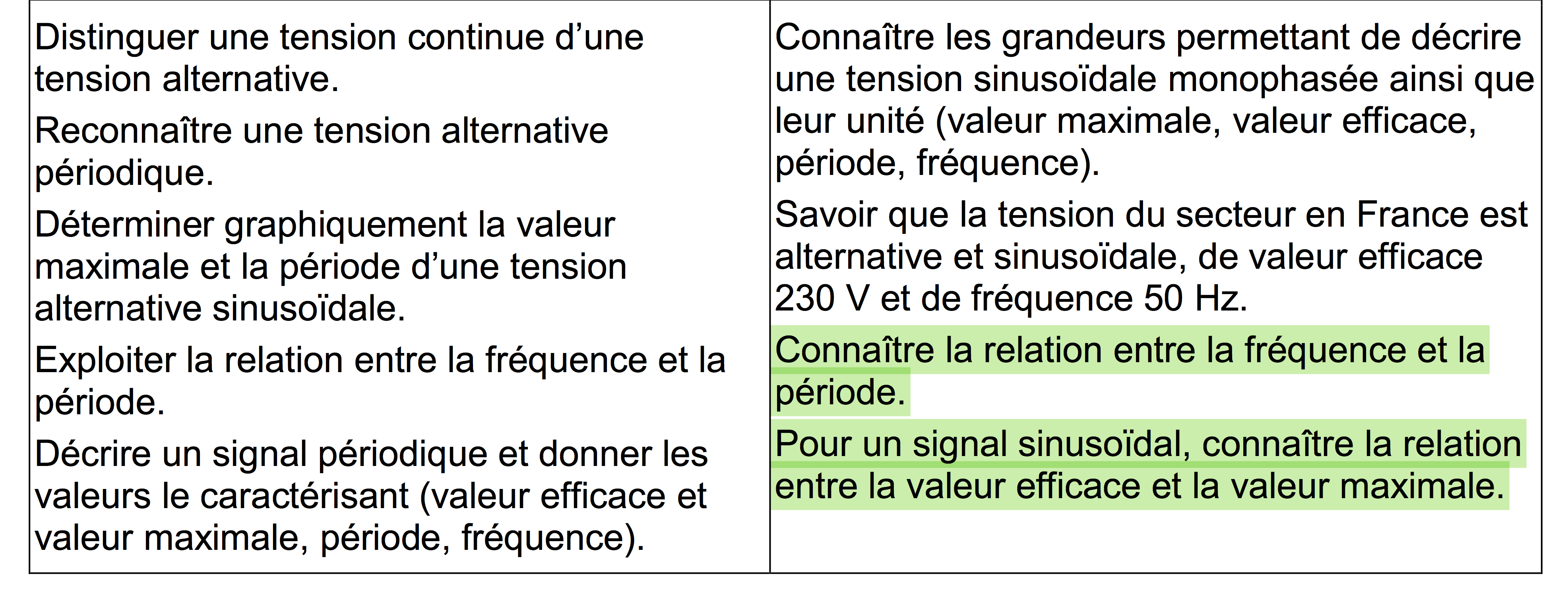 [Speaker Notes: Pour illustrer un ajout de connaissances en seconde par rapport à celui de CAP]
Différences entre programmes de CAP et de seconde?
3
Dans les modules
Module chimie, CAP
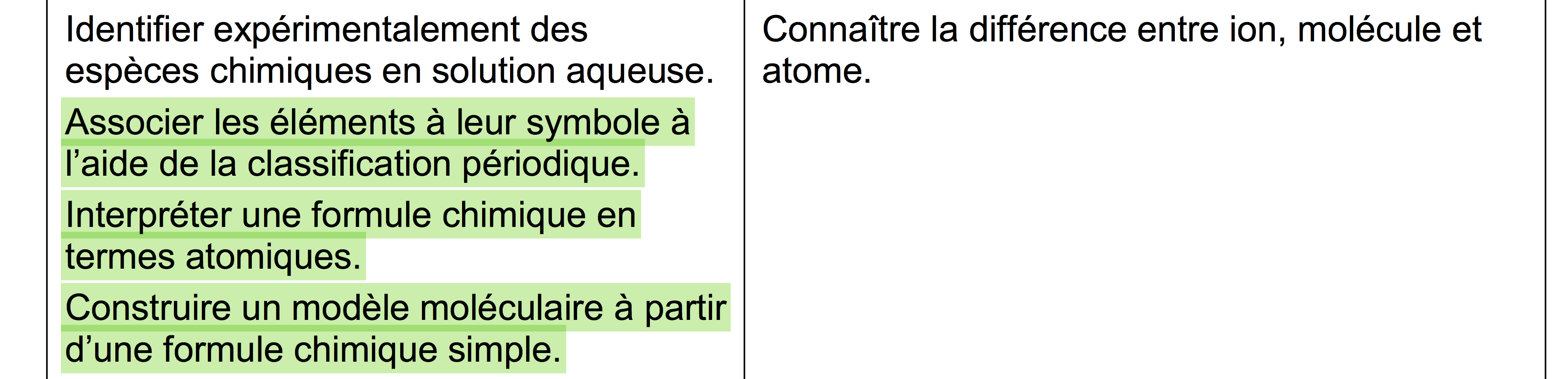 [Speaker Notes: Pour illustrer un ajout de capacités en CAP par rapport à celui de seconde]
Différences entre programmes de CAP et de seconde?
3
Dans les modules
Module thermique, seconde et CAP
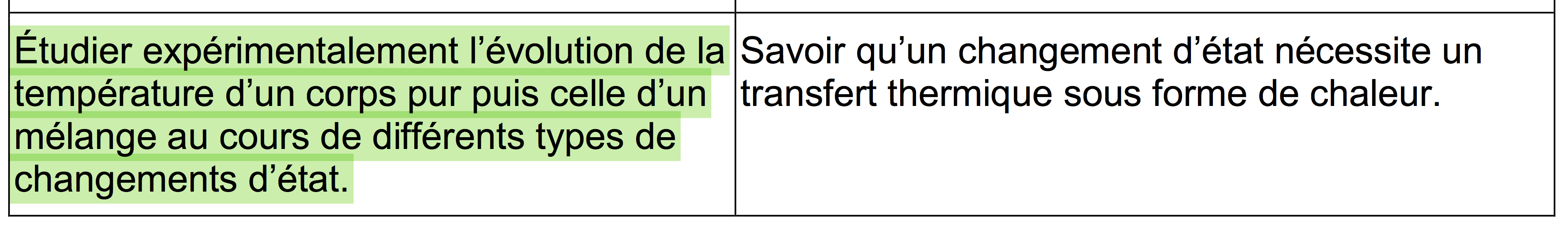 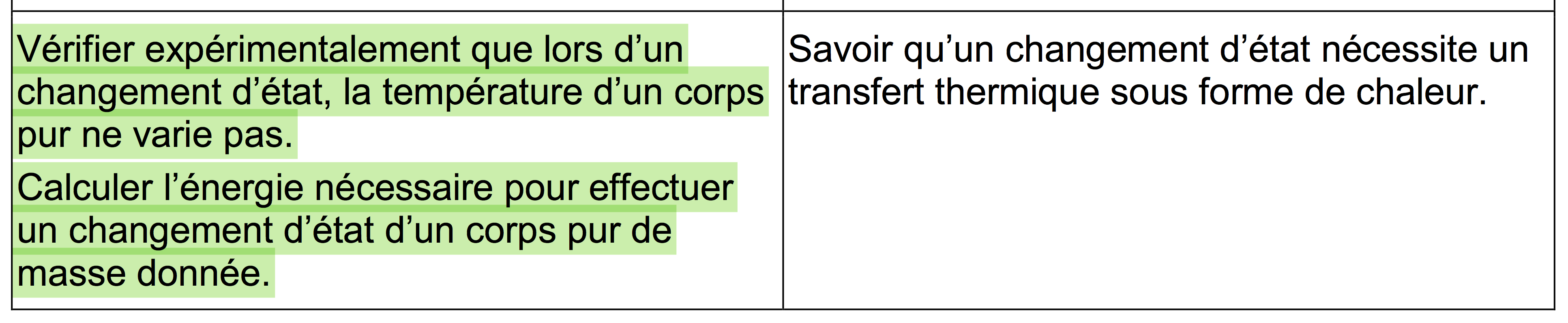 [Speaker Notes: Pour illustrer des différences de capacités sur un même module et pour une même connaissance]
Différences entre programmes de CAP et de seconde?
3
Dans les modules
Module optique, seconde et CAP
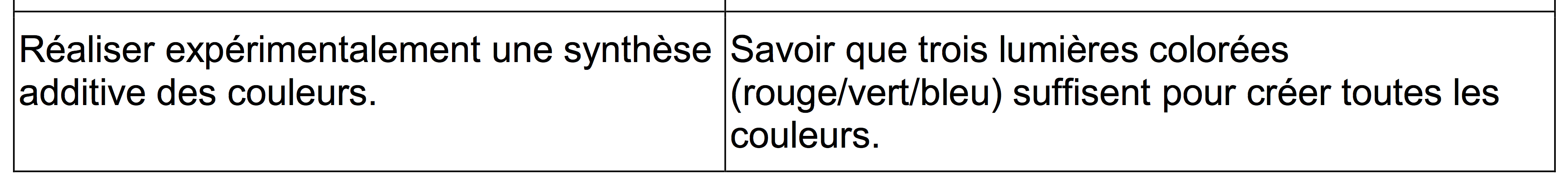 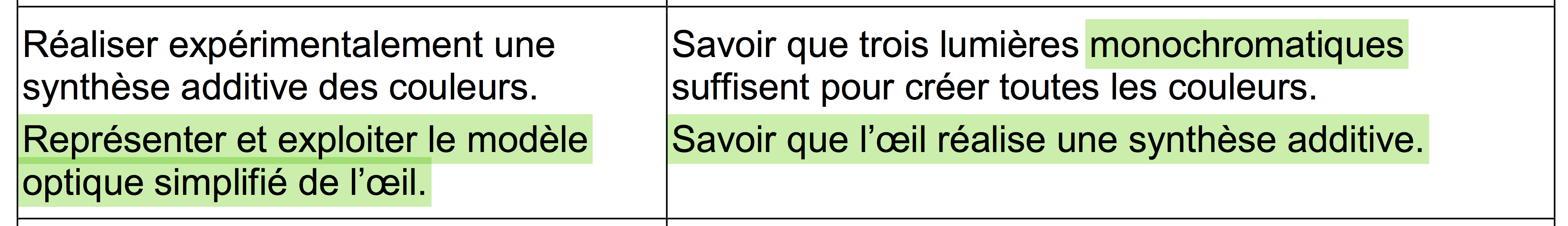 [Speaker Notes: Pour illustrer une gradation de capacités et de connaissances au sein d’un même module]
4
ET….
Le programme du cycle terminal.

L’évaluation certificative
[Speaker Notes: Si on les a on pourrait indiquer les grandes lignes des retours de la consultation. On peut aussi parler de la rencontre avec les syndicats (très critiques concernant le programme de CAP)

Programme cycle terminal : démarrage fin mars pour remise des projets le 11 octobre vote du CSP avant le 31 octobre (publication après consultation vraisemblablement avant la fin de l’année civile)

Evaluation : CCF – épreuve ponctuelle écrite et pratique]